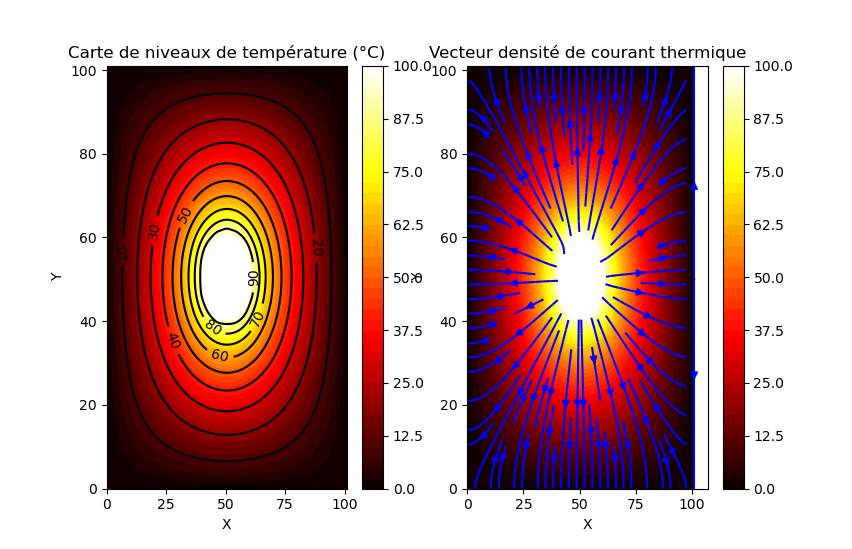 Carte de niveaux de températures et carte de lignes courants (vecteur densité de courant de flux thermique)
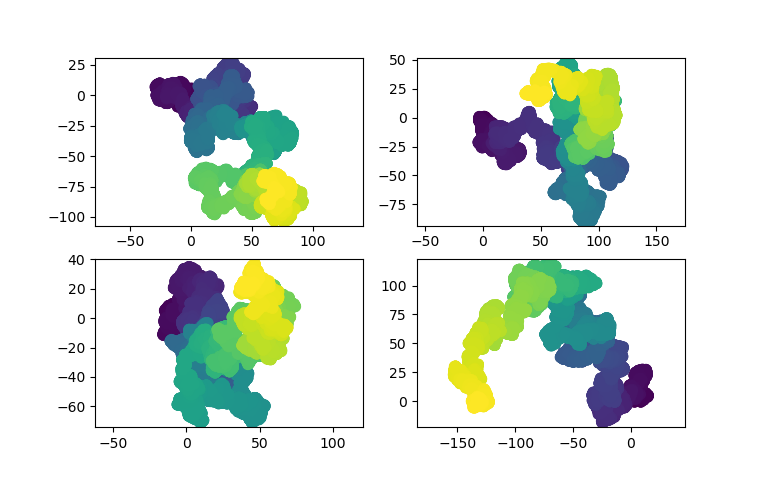 Représentation probabiliste de la diffusion d’une particule
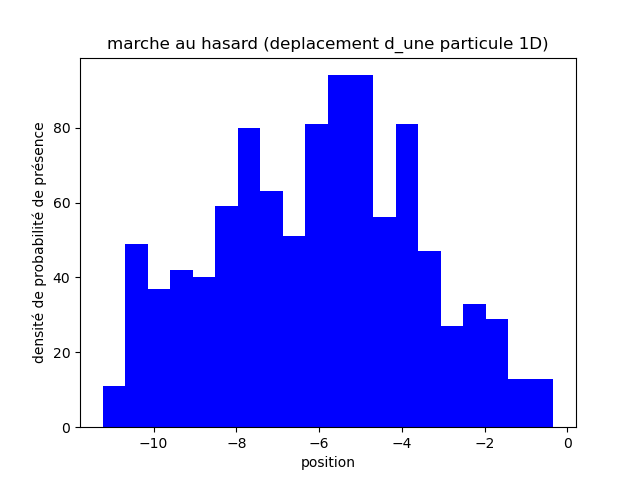 Marche au hasard 1D (diffusion unidirectionnelle d’une particule )
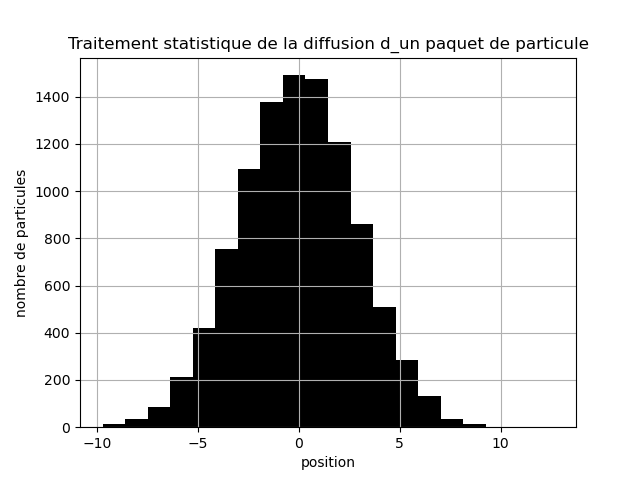 Diffusion d’un paquet de particules (diffusion unidirectionelle)